סְנָאִי
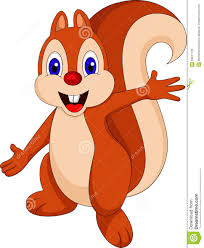 פורית אברמוב
פְּנַאי
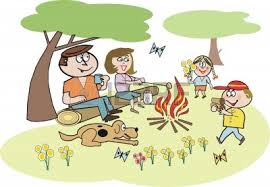 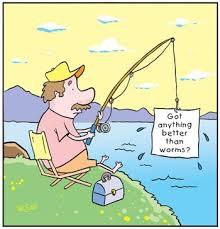 פורית אברמוב
תְּנַאי
כְּשֶׁתִּגְמֹר לְהָכִין שִׁעוּרִים, תּוּכַל לִצְפּוֹת בַּטֶּלֶוִיזְיָה.
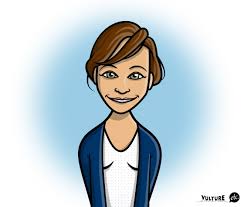 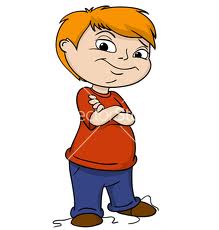 פורית אברמוב
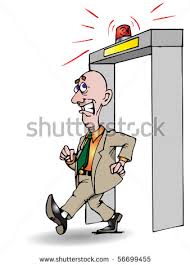 גַּלַּאי
פורית אברמוב
כַּבַּאי
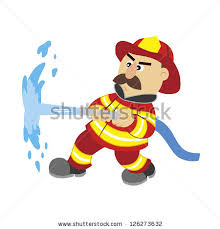 פורית אברמוב
חַזַּאי
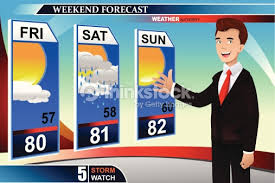 פורית אברמוב
קַנַּאי
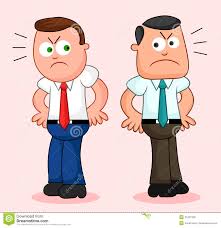 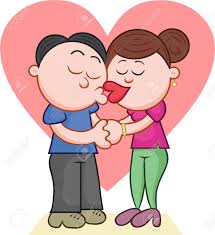 פורית אברמוב
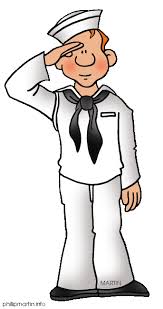 יַמַּאי
פורית אברמוב
שַׂקְנַאי
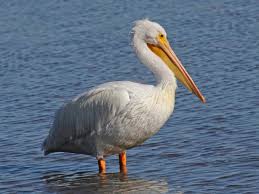 פורית אברמוב
פַּאי
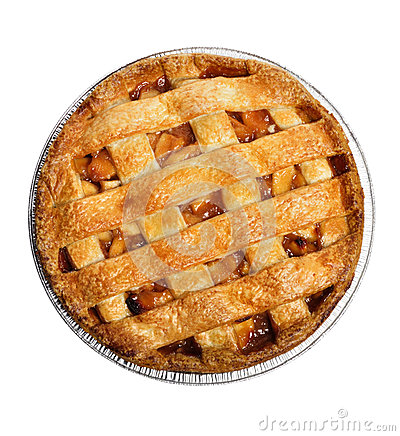 פורית אברמוב
חַקְלַאי
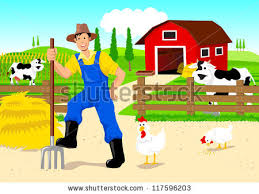 פורית אברמוב
שַׁבְּתַאי
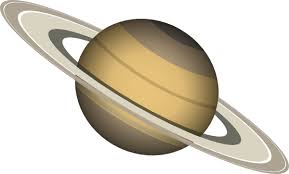 פורית אברמוב
חַשְׁמַלַּאי
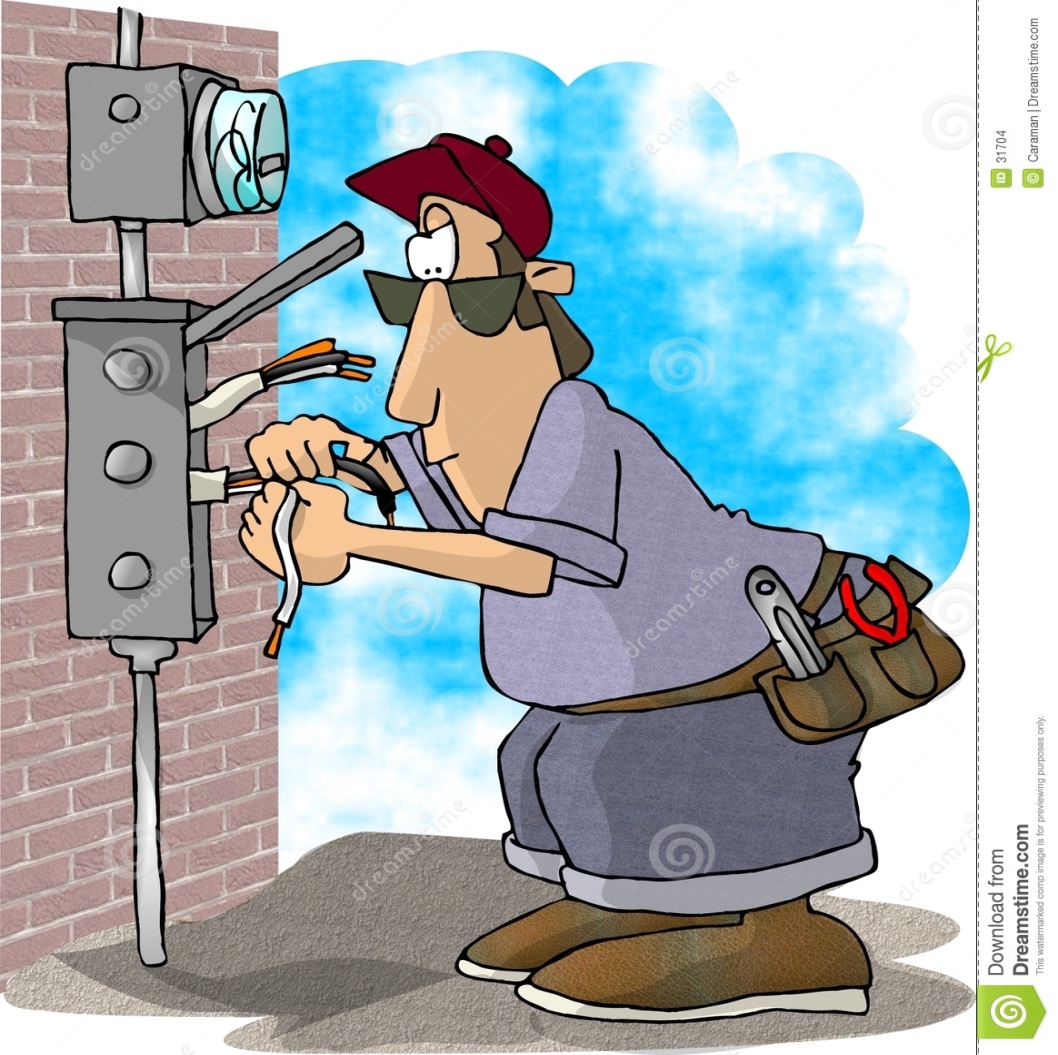 פורית אברמוב